TDTMS Update
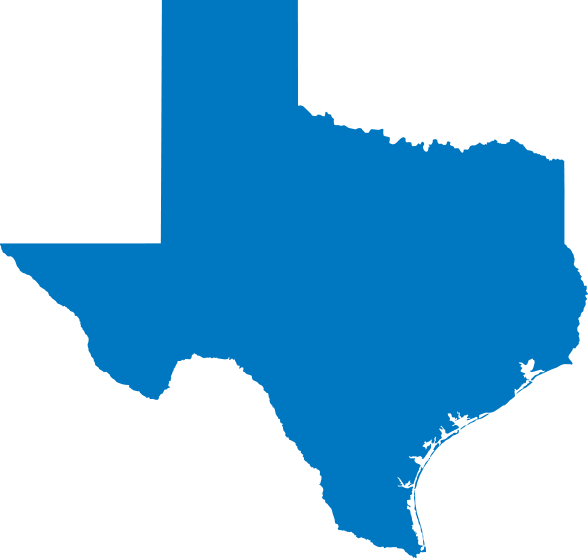 RMS
January 12th, 2021
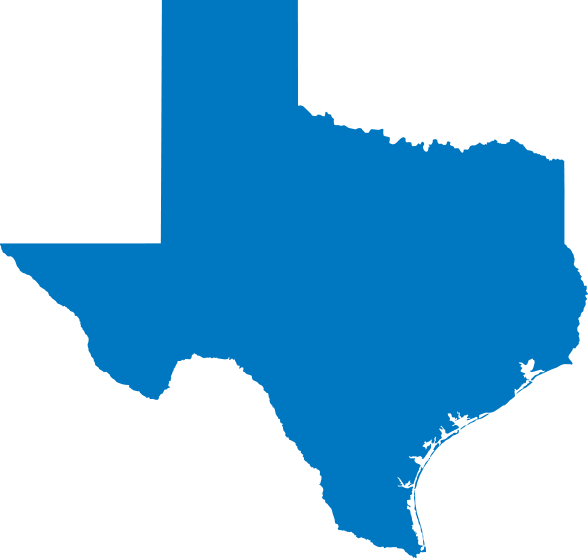 TDTMS
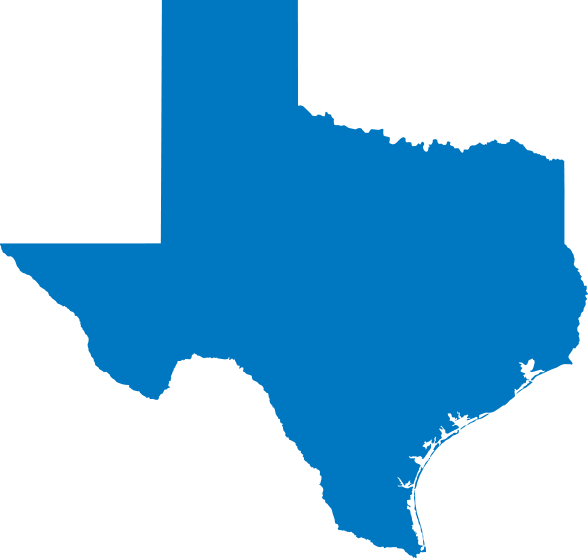 TDTMS
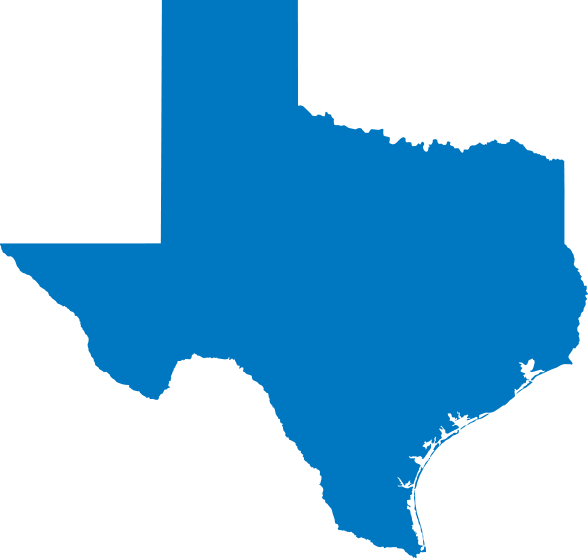 TDTMS
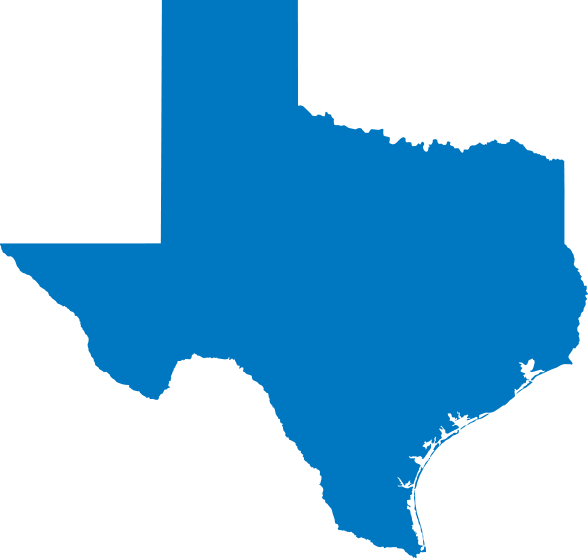 TDTMS